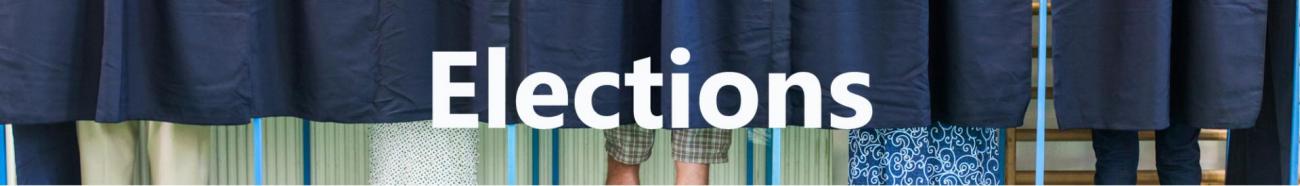 Train the trainer
___

Bureau de vote électronique avec preuve papier
Élections de la Chambre, du parlement bruxellois, et du Parlement européen
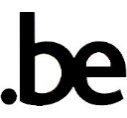 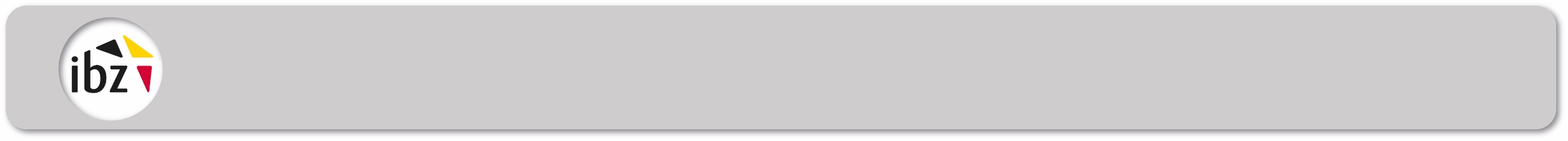 Contenu
Avant le scrutin
Le jour de scrutin
Après la clôture du scrutin
Jeton de présence, indemnités de déplacement et Police d’assurance
Rapports avec l’électeur
2
[Speaker Notes: RÉGIS]
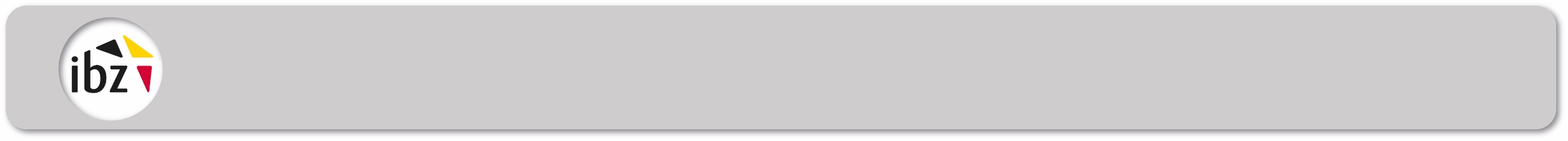 Avant le scrutin
Composition
 = 1 président et 4 ou 5 assesseurs 
(5e possible si + de 800 électeurs dans le bureau de vote)


+
Secrétaire



Les membres d’un bureau de vote ne peuvent pas être candidat pour les élections du 9 juin 2024
désignés par le président de canton, au plus tard le 6 juin 2024 (trois jours avant l’élection)
désignés par le président du bureau de vote (électeur de la circonscription électorale)
3
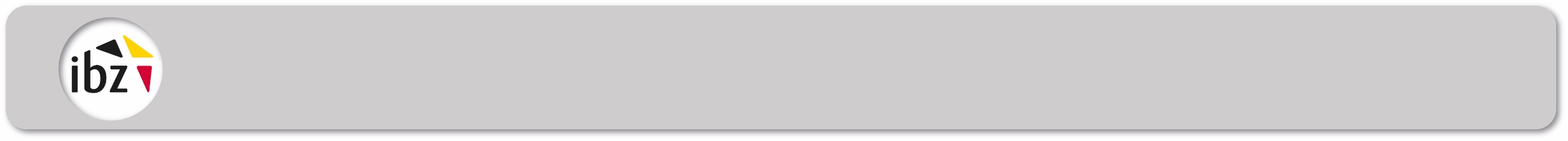 Avant le scrutin
Deux exemplaires de listes des électeurs délivrés par la commune 
= les listes de pointage
Électeurs qui ont voté en personne : 
marque « X »
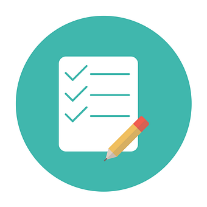 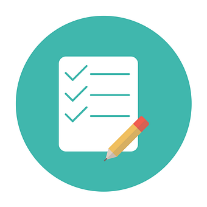 Électeurs qui ont donné une procuration : 
marque « P »
4
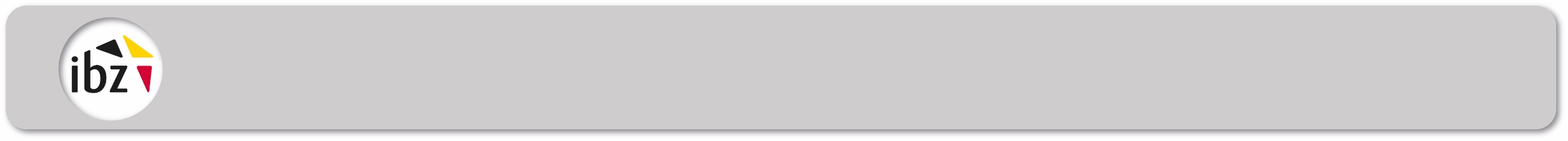 Avant le scrutin
Troisième exemplaire de la liste électorale délivrée par la commune
 consultable par les électeurs
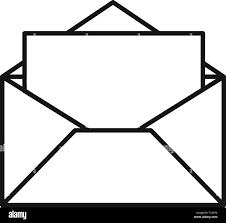 5
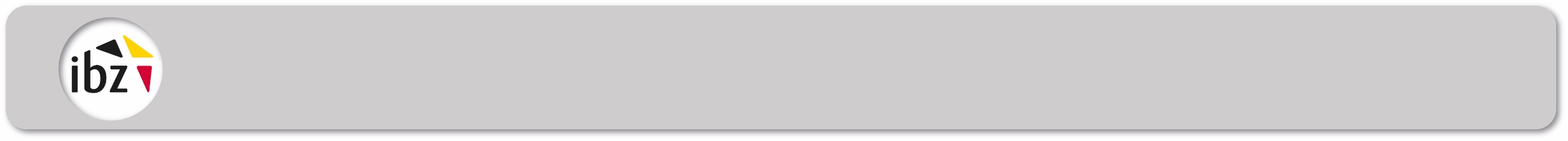 Avant le scrutin
6
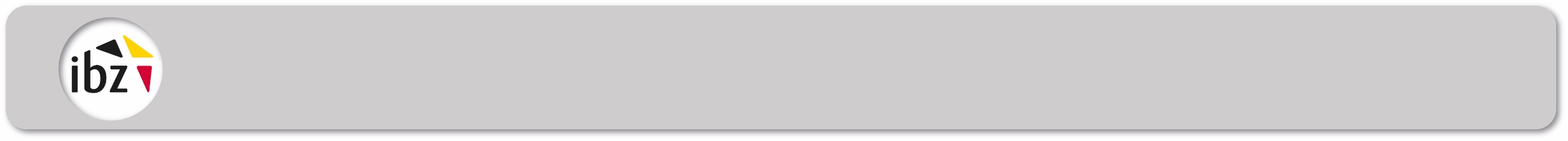 Avant le scrutin
Réception des clés USB :
une enveloppe scellée contenant les clés USB avec le logiciel de vote
une enveloppe scellée contenant le mot de passe pour les clés USB avec le logiciel de vote
	 Ne les ouvrez en aucun cas. À n’ouvrir que le jour de l’élection en présence du bureau constitué !

Le président du bureau principal de canton donne :
Lieu de remise des clés USB, des enveloppes et du matériel après le vote
7
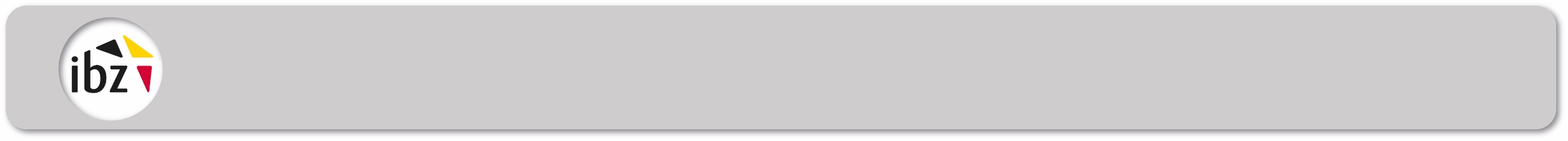 Avant le scrutin
Types d’électeurs :
8
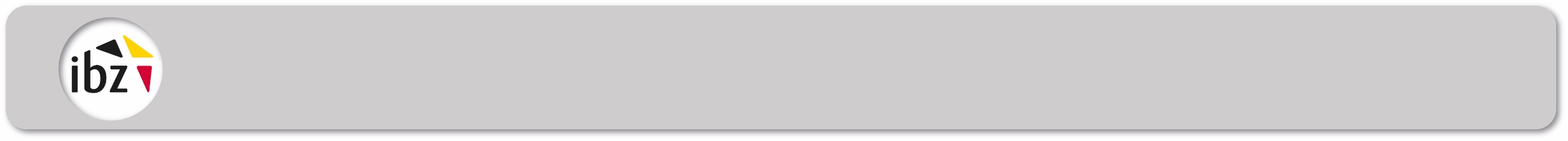 Pendant le scrutin
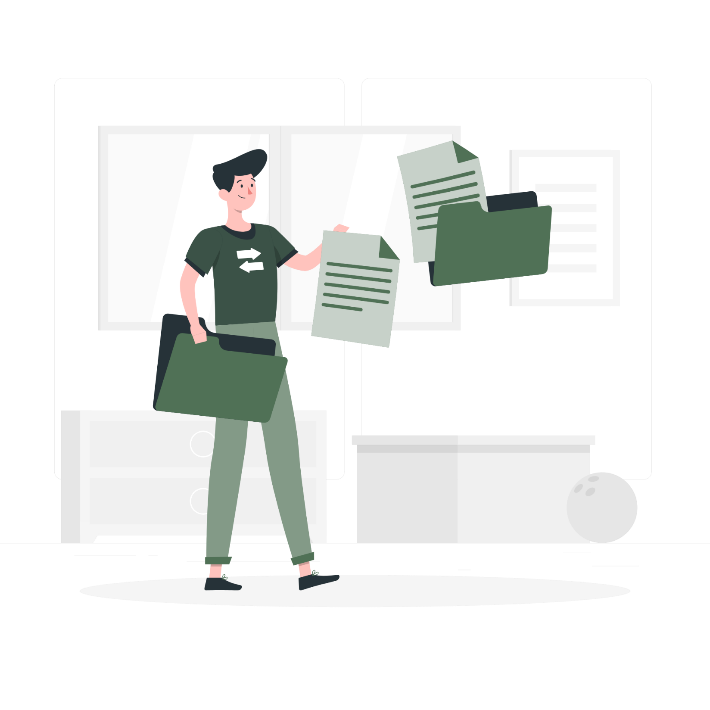 Documents à apporter

Convocation + carte d’identité

Le formulaire ACF3bis vous ayant désigné comme président

Le formulaire ACF5bis reprenant l’identité des assesseurs et des assesseurs suppléants de votre bureau 

Les formulaires ACF10bis dans lesquels est indiqué le lieu où les clés USB et documents de votre bureau doivent être transportés après le scrutin

Les exemplaires des listes de pointage et les listes reprenant les modifications qui avaient été communiquées par l’administration communale
9
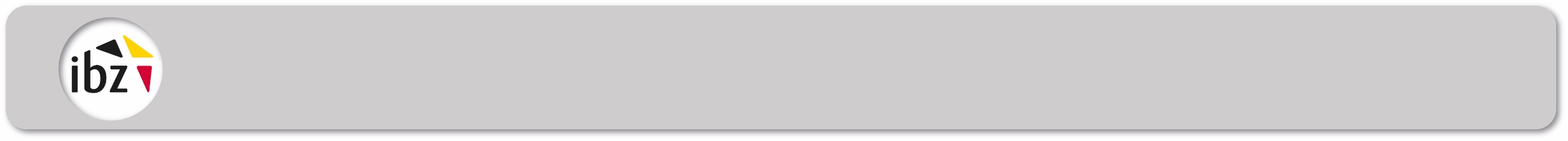 Pendant le scrutin
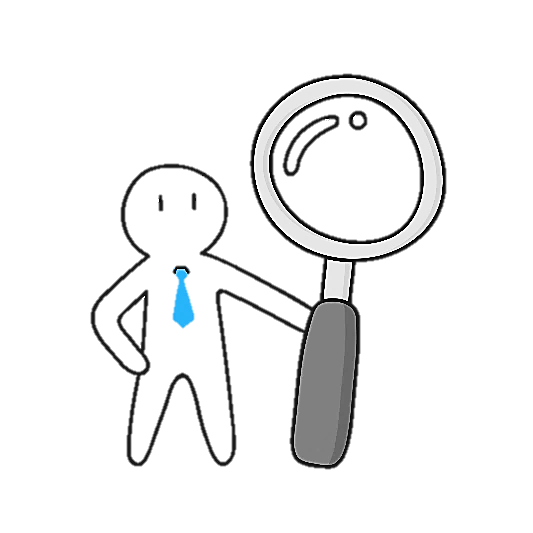 Responsabilité dans le local de vote

Maintien de l’ordre et du respect du secret du vote
Possibilité d’appel aux services de la police 
	(après concertation avec le Bourgmestre ou le délégué de la commune)

Veiller à ce qu’aucun objet suspect (sac ou autre) ne soit abandonné dans votre bureau par un électeur (vérifier régulièrement les isoloirs lorsqu’aucun électeur n’occupe celui-ci, par exemple)
	 Si vous constatez que de tels objets sont quand même présents, vous devez immédiatement avertir le responsable de la commune ou du canton
10
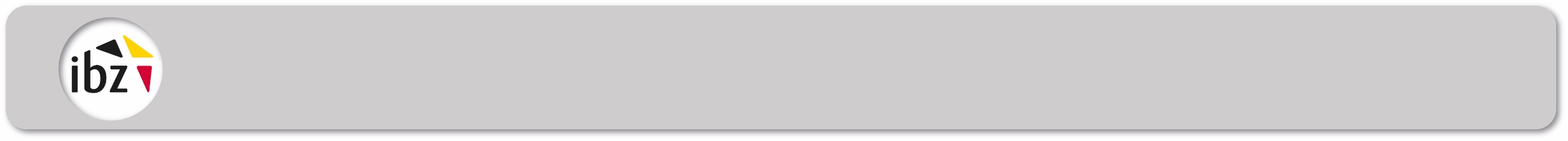 Pendant le scrutin
Constitution du bureau de vote
Président et secrétaire : présence à partir de 6h45 du matin
Témoins : présence à partir de 7h
11
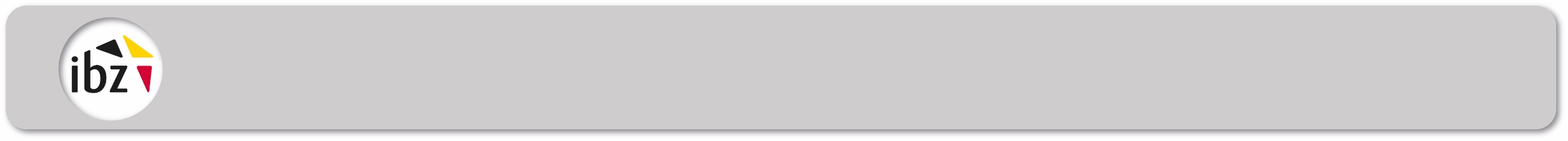 Pendant le scrutin
Constitution du bureau de vote

Observateurs internationaux : admis avec présentation de la carte d’accréditation du SPF Affaires étrangères

	Les observateurs peuvent :

Observer les opérations électorales dans les locaux de vote sans en être empêchés 

Prendre connaissance des listes électorales

Prendre connaissance des procès-verbaux établis par les bureaux de vote


 Les observateurs doivent observer une stricte neutralité et respecter la législation électorale.
12
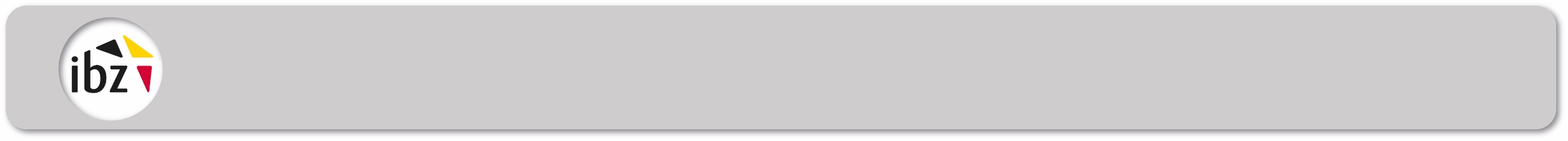 Pendant le scrutin
Constitution du bureau de vote

Assesseurs : présence à partir de 7h

Choisis parmi la liste des assesseurs établie par le président du bureau principal de canton

si insuffisant : désignation parmi les électeurs déjà présents dans le bureau de vote

	 Compléter le « relevé des assesseurs absents »
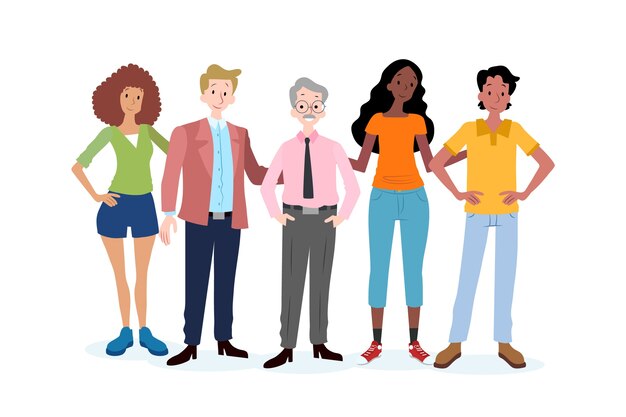 13
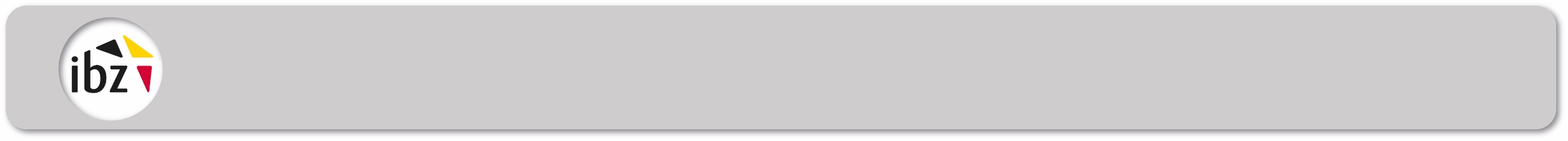 Pendant le scrutin
Prestation de serment des membres du bureau de vote

D’abord assesseurs, secrétaire et témoins
	
	Ensuite président, en présence du bureau constitué



« Je jure de garder le secret des votes »
14
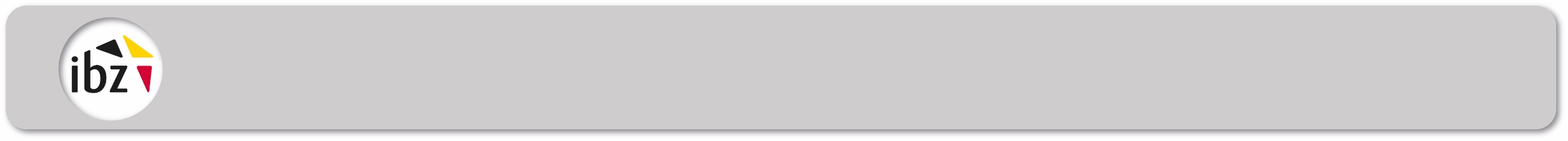 Pendant le scrutin
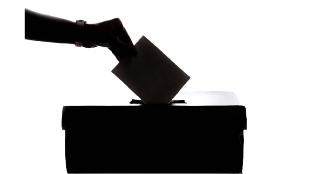 Répartition des tâches
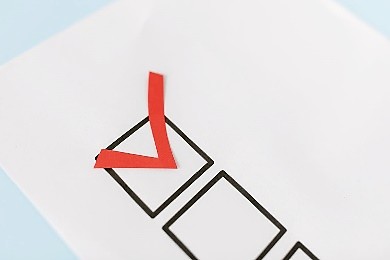 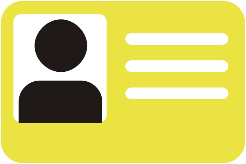 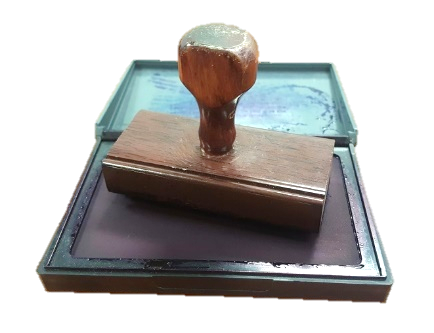 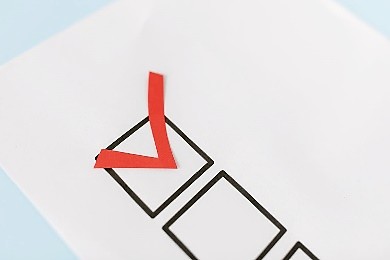 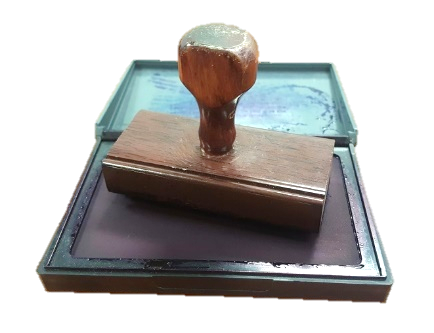 15
* Une carte d'identité électronique, un passeport, un permis de séjour, un permis de conduire belge ou européen
[Speaker Notes: Ou un autre document d’identité comme un passeport ou un titre de séjour]
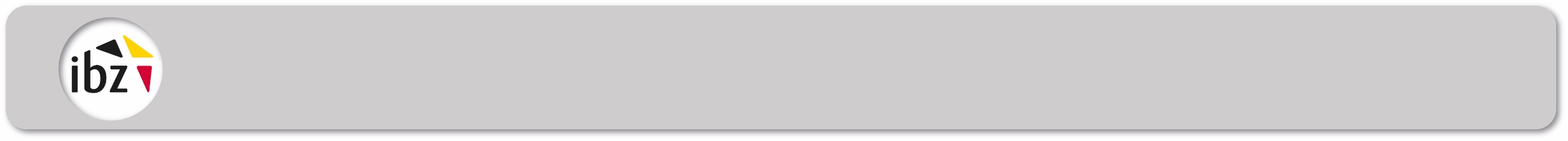 Pendant le scrutin
Opérations techniques avant l'ouverture du bureau au public
Suivre le manuel technique qui est joint aux clés USB dans l’enveloppe
Les différentes étapes sont les suivantes :
Vérifier si le bac de l’urne destiné aux bulletins de vote est vide, après quoi vous scellez l’urne au moyen de deux colliers Colson gris
Démarrer le système du président
Démarrer les ordinateurs de vote dans les isoloirs un par un
16
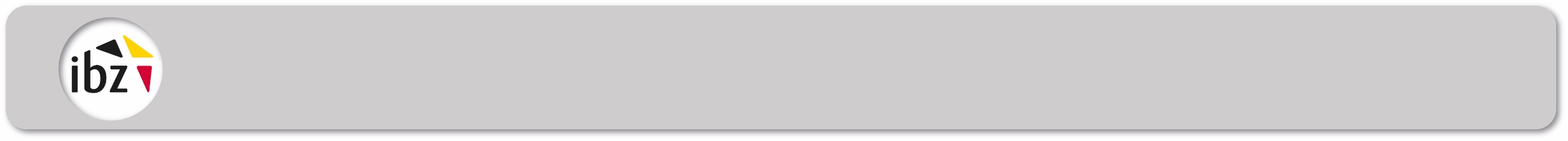 Pendant le scrutin
Cartes à puce
Les membres du bureau ouvrent les paquets contenant les cartes à puce et vérifient que leur nombre est suffisant (50 par bureau de vote)
Un certain nombre de cartes à puce sont déjà initialisées avant l’admission des premiers électeurs afin que les électeurs puissent immédiatement voter à l'ouverture du bureau à 8 heure
Si à ce moment-là, vous constatez un problème avec les cartes à puce, vous devez prendre immédiatement contact avec le bureau principal de canton ou le responsable de la commune
17
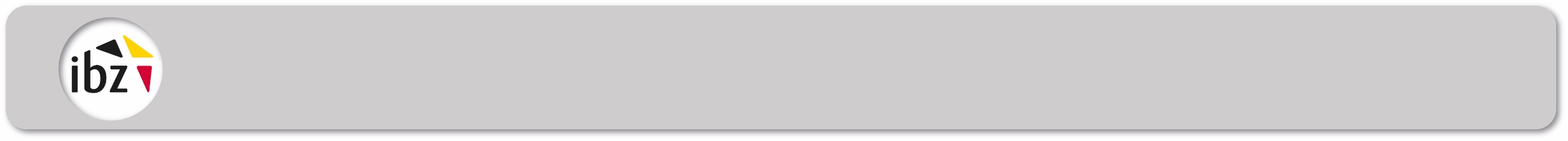 Pendant le scrutin
Vote des membres du bureau
Avant l'ouverture du bureau de vote, tous les membres du bureau votent en secret.

Ils le font chacun sur un ordinateur de vote différent du bureau de vote.

Ensuite, ils scannent chacun leur code-barres pour vérification à l'aide du lecteur de codes-barres portable connecté à un ordinateur de vote.

Si le résultat est correct, ils scannent leur vote et l'insèrent dans l'urne. Le procès-verbal du bureau de vote comprendra une section sur le test de vote où les membres du bureau peuvent confirmer qu'ils ont vérifié le code-barres de leur bulletin de vote et qu'il est correct.

Ils admettent ensuite les électeurs dans le bureau de vote.
18
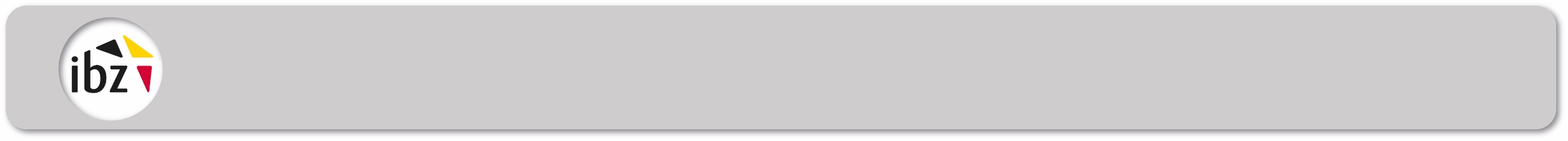 Pendant le scrutin
Support technique lors des élections 
En cas de défaillance technique d'un ou de plusieurs ordinateurs de vote :
Le vote se poursuite sans problème ;
Appeler le support technique (suivre les instructions techniques) ;
Le fournisseur répare ou remplace l’ordinateur (2h de délai).

En cas de défaillance technique de l'ordinateur du président : 
Le vote s’arrête provisoirement ;
Appeler le support technique (suivre les instructions techniques) ;
Le fournisseur répare ou remplace l’ordinateur (30 minutes de délai) ;
Redémarrage de l’ordinateur (sous l’œil attentif du bureau).

Attention: tout incident, de quelque nature qu'il soit, doit être noté au procès-verbal en mentionnant l'heure de l'appel demandant la réparation et celle où la réparation a pris fin.
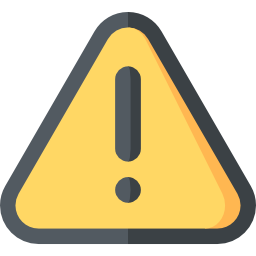 19
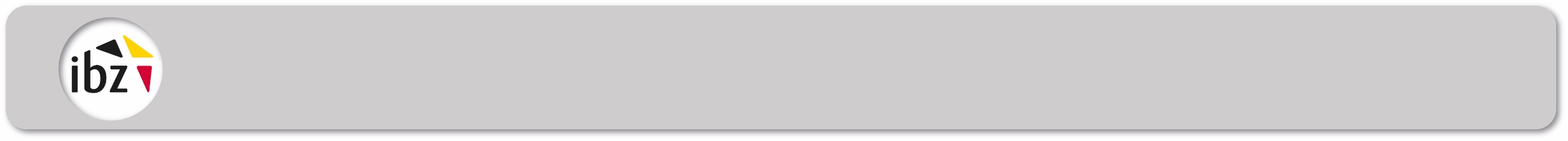 Pendant le scrutin
Ouverture du scrutin
Le scrutin est déclaré ouvert à 8 heures
Les électeurs peuvent voter jusqu'à 16 heures
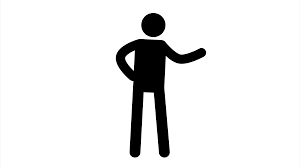 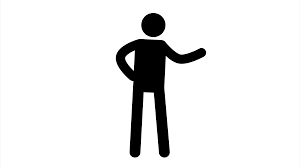 20
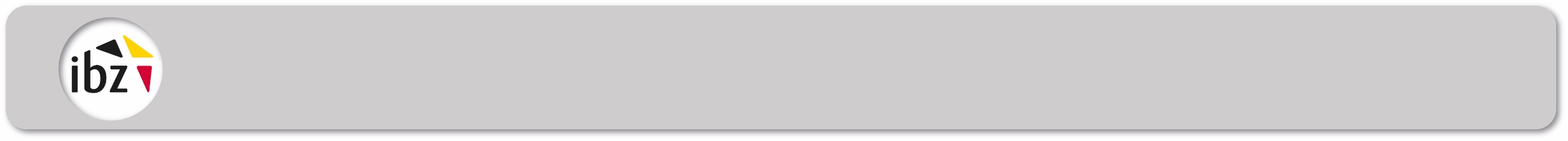 Pendant le scrutin
Admission dans le bureau de vote

	Nombre d’électeurs dans le local ≤ nombre d’isoloirs disponibles

L'électeur qui n'est pas muni de sa convocation ne peut être admis au scrutin que si le bureau reconnaît son identité et sa qualité d'électeur

Après avoir admis un électeur au scrutin, le nom de celui-ci est marqué d’un X sur la liste de pointage
21
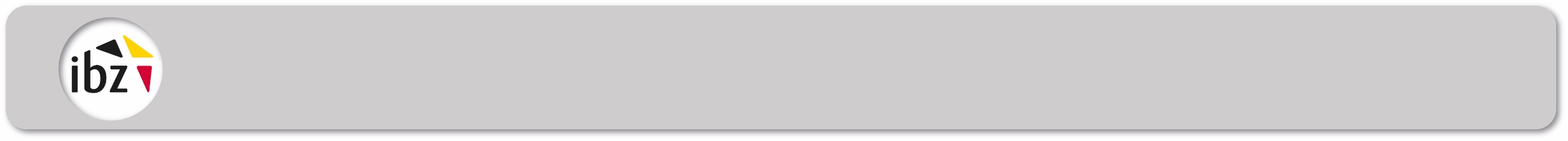 Pendant le scrutin
Procédure de vote
Une carte à puce est activée pour chaque électeur sur l’ordinateur du président :
Convocation blanche : une carte à puce activée pour l'élection du Parlement européen, l'élection de la Chambre et l'élection du Parlement bruxellois, si le mandant est un électeur belge résidant en Belgique  (TYPE 1)
Convocation bleue : une carte à puce seulement activée pour l’élection du Parlement européen (TYPE 2)
Convocation jaune : une carte à puce seulement activée pour l’élection de la Chambre (TYPE 3)
Convocation verte : une carte à puce activée pour l’élection du Parlement européen et pour l’élection de la Chambre (TYPE 4 et TYPE 5)
Le président du bureau de vote doit vérifier que l'électeur ne quitte pas son isoloir sans rendre la carte à puce (il doit la rendre au président) et qu'il n'emporte pas son bulletin de vote (celui-ci doit être scanné et glissé dans l'urne)
22
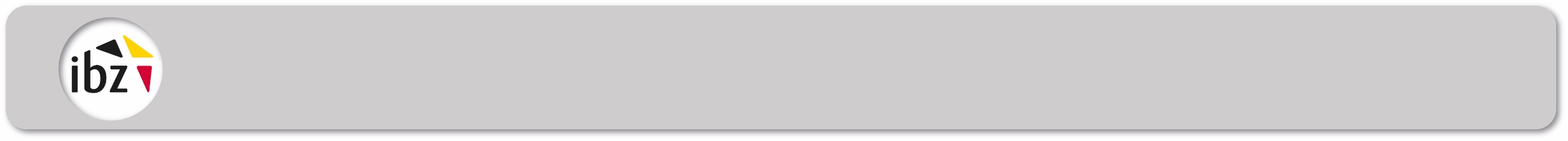 Pendant le scrutin
Bulletins de vote repris/Problèmes lors de l’émission du vote

Si un bulletin de vote n’a pas encore été scanné, dans un certain nombre de cas, celui-ci doit être repris et annulé :
l'électeur déplie son bulletin de vote en sortant du compartiment-isoloir, de manière à porter atteinte au secret du vote
l'électeur a apporté des marques ou des inscriptions sur son bulletin de vote
à la suite d'une mauvaise manipulation, l'électeur a détérioré le bulletin de vote
pour une raison technique quelconque, l'impression du bulletin de vote s'est révélée impossible
lors d'une visualisation par l'électeur à l'écran du contenu du code-barres, celui-ci prétend constater une différence entre cette visualisation apparaissant à l'écran et la mention du vote émis telle qu’imprimée sur le bulletin de vote
la lecture du code par l'urne électronique n'est pas possible
 Indiquer « bulletin de vote repris » sur le bulletin, parapher
	Ces bulletins de vote ne peuvent PAS être scannés sur l’urne
	Glissez-les immédiatement dans une enveloppe destinée à cette fin
23
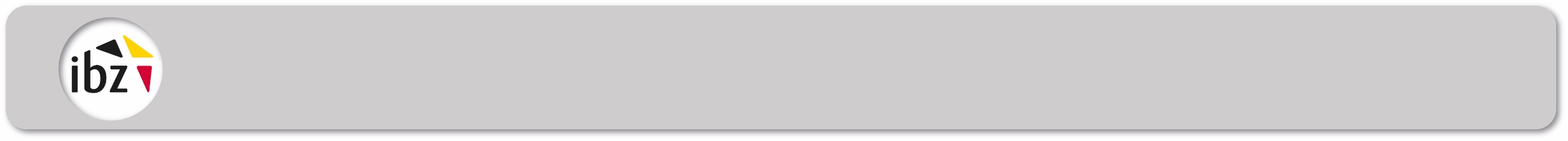 Pendant le scrutin
Assistance à un électeur

Si, par suite d'un handicap physique, mental ou sensoriel, un électeur est dans l'impossibilité de se rendre seul dans l'isoloir ou d'exprimer lui-même son vote, il peut se faire accompagner d'un guide ou d'un soutien de son choix.
 Le nom des deux personnes est mentionné au procès-verbal

En cas de doute sur la réalité ou l'importance du handicap invoqué : le bureau statue
La décision motivée est inscrite au procès-verbal

À la demande de l'électeur, un membre du bureau peut être désigné pour accompagner l'électeur
24
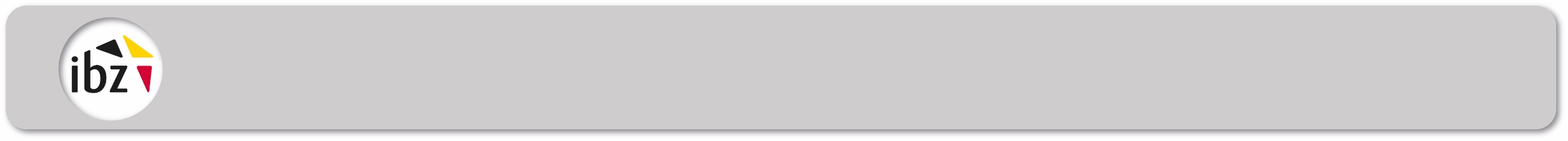 Pendant le scrutin
Aménagement de l’isoloir pour les personnes en situation de handicap

Dans chaque bâtiment où un ou plusieurs bureaux de vote sont établis, au moins un isoloir spécialement aménagé à l'intention des électeurs en situation de handicap

Au moins 1 isoloir par tranche de 5 bureaux

L'électeur qui souhaite faire usage de cet isoloir spécialement aménagé, en fait la demande au président du bureau qui lui remet les bulletins de vote nécessaires

Le président du bureau de vote où l'électeur est inscrit, raye alors l'électeur de la liste des électeurs et mentionne à côté de son nom le bureau dans lequel il votera. Le président du bureau de vote qui contient l'isoloir adapté ajoute le nom de l'électeur sur les listes de pointage et sur le formulaire des électeurs ajoutés. Il lui remet une carte à puce et le laisse voter
25
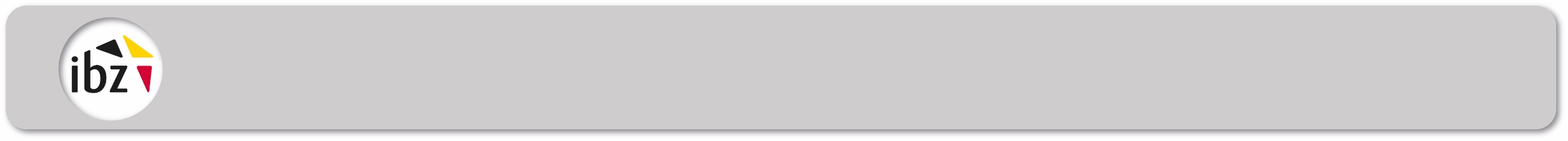 Pendant le scrutin
Le vote par procuration
Principes généraux :
1 mandataire = 1 procuration
Le mandataire vote dans le bureau indiqué sur la convocation du mandant
Le vote par procuration : deux types
26
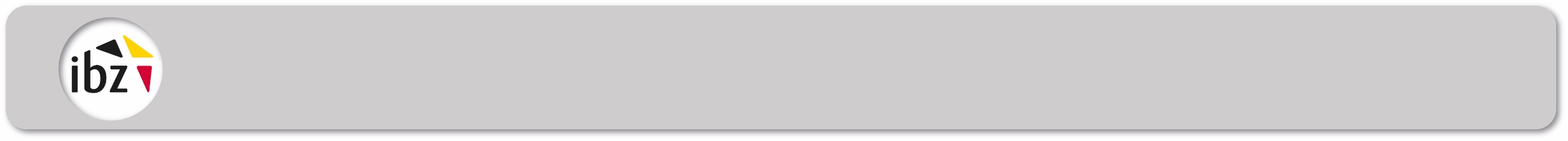 Pendant le scrutin
Le vote par procuration
Belges inscrits dans un consulat à l’étranger : 
Formulaire de procuration du SPF Affaires étrangères
le Collège des Bourgmestre et échevins joint le formulaire à la convocation du mandataire
27
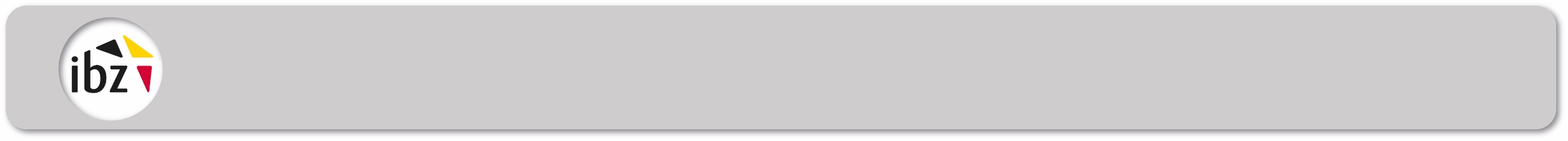 Pendant le scrutin
Le vote par procuration : procédure
La convocation du mandataire sera ensuite estampillé de la mention 
 « a voté par procuration »
Le président ne peut en aucun cas décider du bien-fondé d'une procuration.
La tâche du président se limite à vérifier si le mandataire est en possession des documents prescrits par la loi
28
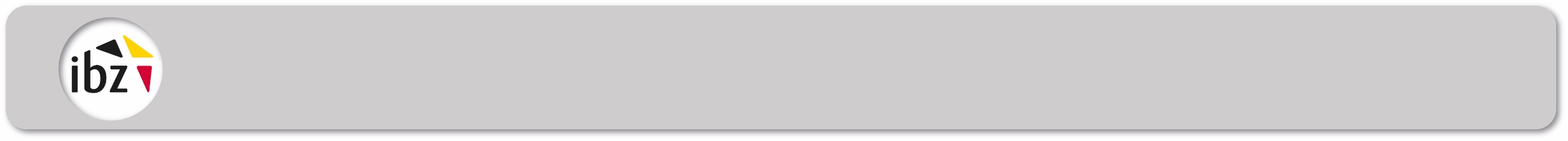 Pendant le scrutin
Le vote par procuration : procédure
29
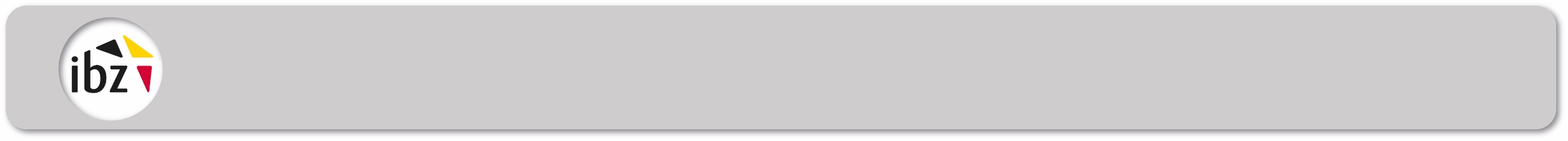 Pendant le scrutin
Le vote par procuration : procédure
Les procurations sont placées dans l’enveloppe prévue à cette fin 

Sur les listes de pointage, le nom du mandant devra être indiqué avec un P
30
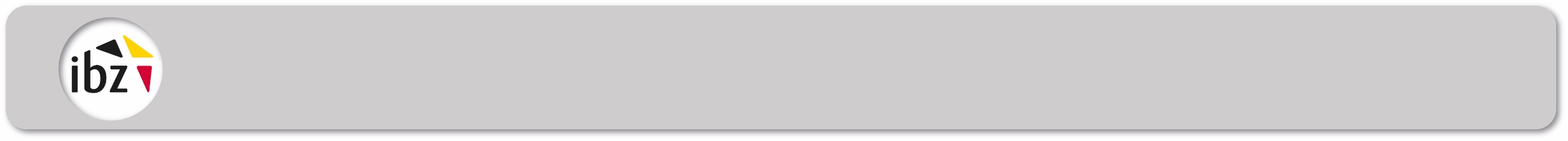 Pendant le scrutin
Rôle du Collège d’Experts
Votre bureau de vote peut recevoir la visite de l’un des membres du Collège d’experts : 
Désignés par les différents parlements pour contrôler l’utilisation correcte et le bon fonctionnement du système de vote électronique
Les experts peuvent entrer dans votre bureau de vote après avoir montré leur carte de légitimation du Service public fédéral Intérieur
Même les experts délégués par un parlement pour lequel on ne vote pas dans votre bureau de vote ont un droit d’accès à votre bureau de vote 
Mentionnez le nom de l'expert et l'heure de sa visite dans votre procès-verbal
L'expert peut : 
émettre des votes tests sur les ordinateurs de vote de votre bureau au moyen des cartes à puce que vous avez validées
emporter ces bulletins de vote test
copier la clé USB de votre bureau avec son ordinateur portable (sans que vous lui communiquiez votre mot de passe)
faire consigner ses remarques par le président dans le procès-verbal
31
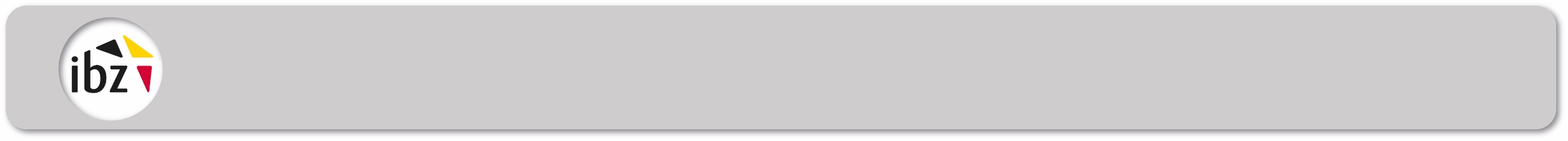 Pendant le scrutin
La fin du scrutin : 16h
	Les électeurs n’entrent plus SAUF si déjà dans le local de vote ou dans la file d’attente

Il est extrêmement important de clôturer correctement le bureau de vote électronique : 
Suivre le manuel technique qui est joint aux clés USB dans l’enveloppe
Ne jamais retirer les clés USB de l’urne avant que l’ordinateur du président indique que vous pouvez le faire
Une fois la procédure de clôture terminée, placer les clés USB et les rapports de chiffres clés, dans une enveloppe scellée
32
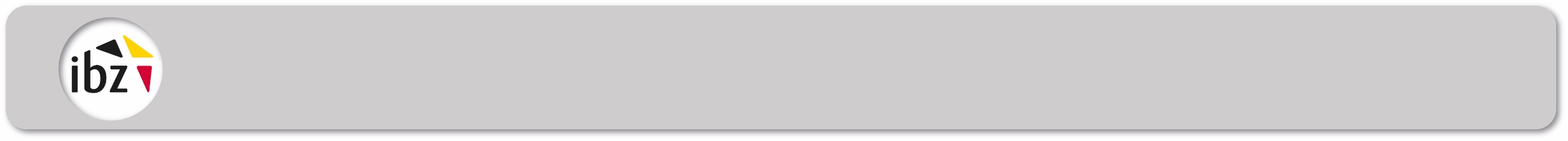 Pendant le scrutin
Rescannage

Si le jour des élections, les clés USB originales ont été remplacées par une nouvelle paire de clés USB, suite à un problème technique, et si au moment du remplacement, des électeurs avaient déjà émis leur vote et l’avaient scanné sur l’urne, il y a lieu de procéder à un rescannage. Tous les votes émis doivent en effet se trouver sur une paire de clés USB.
Un rescannage se fait toujours sous la responsabilité du bureau principal de canton.

Tous les bulletins de vote dans l’urne doivent être à nouveau scannés sur une nouvelle paire de clés USB. Cette nouvelle paire est ensuite utilisée pour lire les résultats de vote de votre bureau de vote au bureau principal de canton
Signalez dans le procès-verbal et oralement au bureau principal de canton qu’un rescannage est nécessaire et pourquoi. Le président de canton décide ensuite si un rescannage est nécessaire ou pas
Le bureau principal de canton procèdera soit lui-même au rescannage soit vous donnera le matériel et les instructions pour que vous réalisiez le rescannage avec les membres du bureau
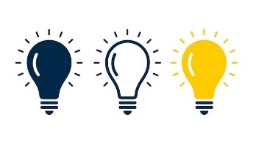 33
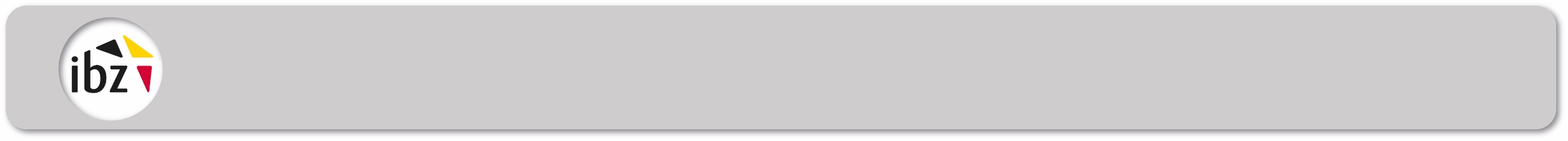 Après la clôture du scrutin
Listes à dresser/formules à compléter
Liste pour le paiement des jetons de présence 

Relevé des électeurs absents

Relevé des assesseurs absents 

Relevé des électeurs admis au vote
34
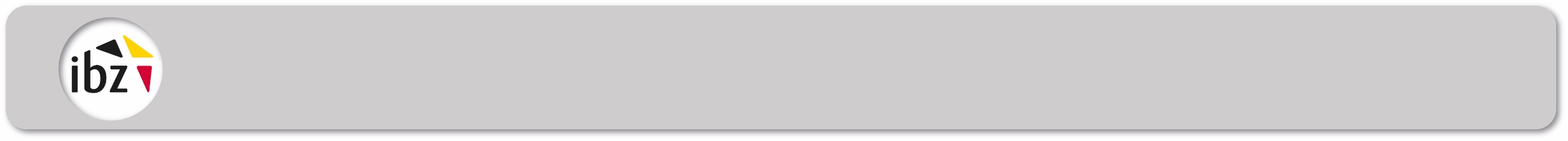 Après la clôture du scrutin
Sur base des listes de pointage
		Indiquer dans le PV
35
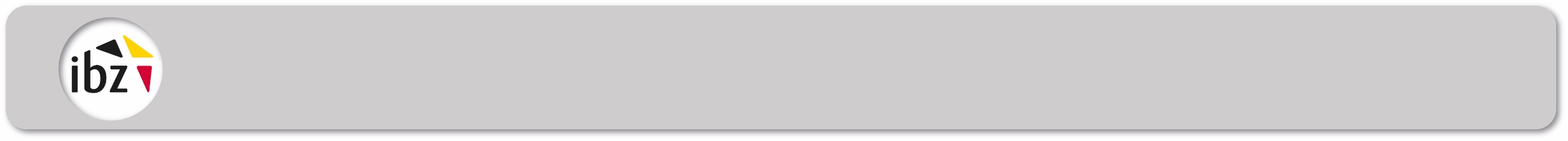 Après la clôture du scrutin
ARRÊT DU NOMBRE D’ÉLECTEURS

Le bureau constate :
le nombre de bulletins de vote enregistrés (= le nombre de bulletins de vote se trouvant dans l'urne), annoncé par l'ordinateur du président et par le rapport de chiffres clés 
le nombre de bulletins de vote annulés

Les bulletins de vote annulés (y compris les cartes à puce déclarées nulles) sont glissés dans des enveloppes scellées distinctes et sont destinés au président du bureau principal de canton
Le scrutin terminé, le président du bureau de vote veille à ce qu'après la clôture réglementaire (voir les instructions techniques), l'urne ne puisse plus être utilisée pour continuer à voter
L'urne est remise immédiatement après le scrutin, contre récépissé, à un responsable désigné par le Collège des Bourgmestre et Échevins de la commune, en même temps que les cartes à puce et le papier électoral non-employé
36
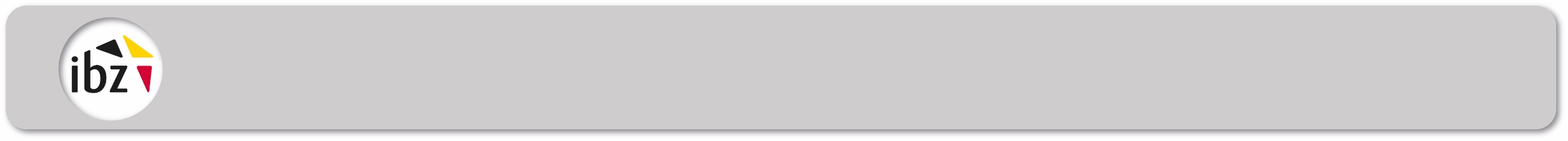 Après la clôture du scrutin
Les clés USB et les rapports de chiffres-clés

Les rapports de chiffres clés – signés par tous les membres du bureau et les témoins - sont glissés dans l’enveloppe avec les clés USB

L'enveloppe est scellée et signée au dos par le président, les membres du bureau et les témoins

Remettez ensuite ce paquet au bureau principal de canton
37
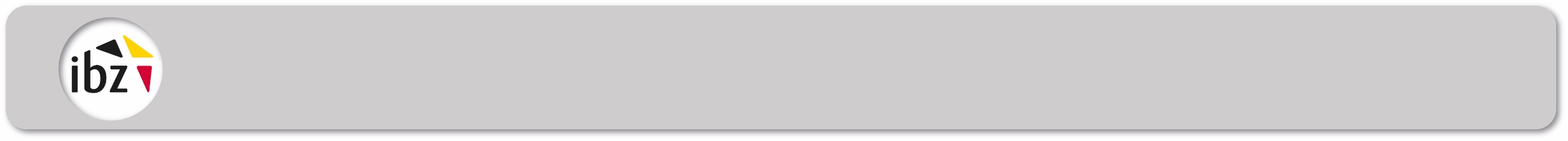 Après la clôture du scrutin
Rédaction et lecture du procès-verbal
Le procès-verbal est établi en trois exemplaires
Les membres du bureau et les témoins signent le procès-verbal
Le PV est glissé dans une enveloppe prévue à cette fin
38
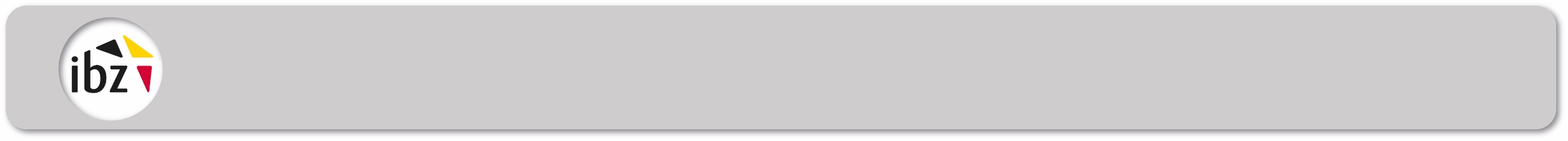 Après la clôture du scrutin
Résumé de la transmission de documents et paquets

Le président du bureau principal de canton reçoit :
trois enveloppes avec le procès-verbal
une enveloppe contenant 2 clés USB avec les votes (+ les rapports de chiffres clés)
une enveloppe contenant les bulletins de vote enregistrés
une enveloppe contenant les bulletins de vote annulés (repris à l'électeur)
une enveloppe contenant l’une des listes de pointage 
une enveloppe contenant la liste pour le paiement des jetons de présence
39
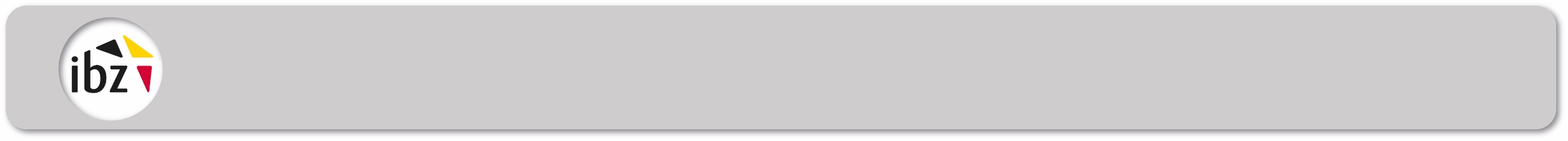 Après la clôture du scrutin
Résumé de la transmission de documents et paquets

La commune reçoit :
L'urne
L’enveloppe contenant le papier électoral non employé 
Les cartes à puce
L’enveloppe contenant la troisième liste de pointage vierge à des fins de consultation par les électeurs

Le juge de paix/tribunal de première instance du canton judiciaire de la commune reçoit :
L’enveloppe contenant la liste de pointage qui est utilisée comme relevé des électeurs absents + les justificatifs
Le relevé des assesseurs absents
Le relevé des électeurs admis au vote
L’enveloppe contenant les procurations
40
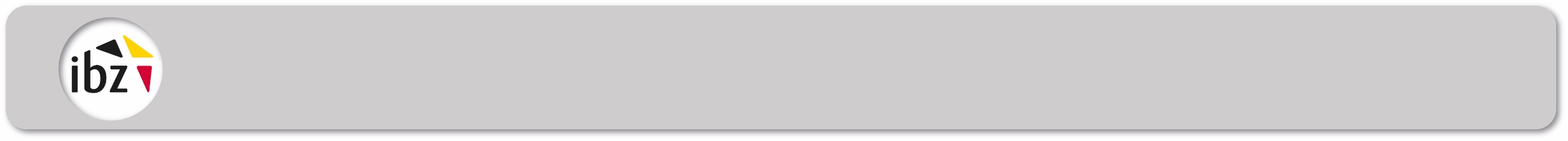 Après la clôture du scrutin
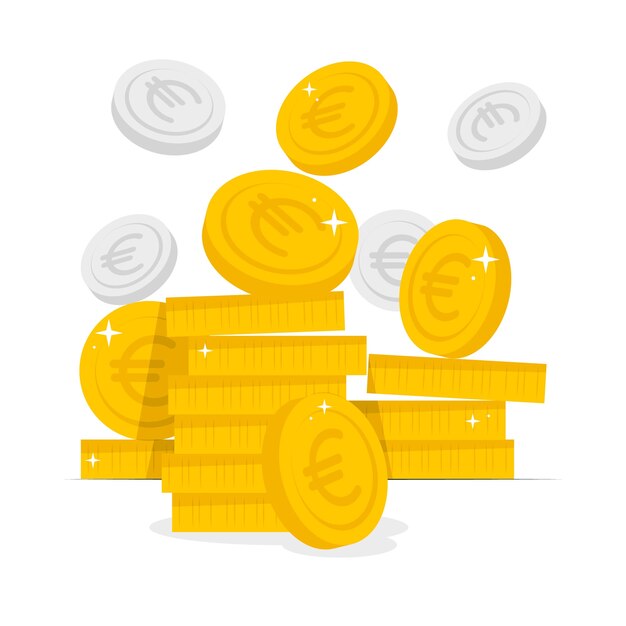 Jetons de présence

Président : 60 €
Assesseurs et secrétaire : 37,50 €
Demandez à chaque membre de contrôler minutieusement les données mentionnées, plus particulièrement le numéro de compte
41
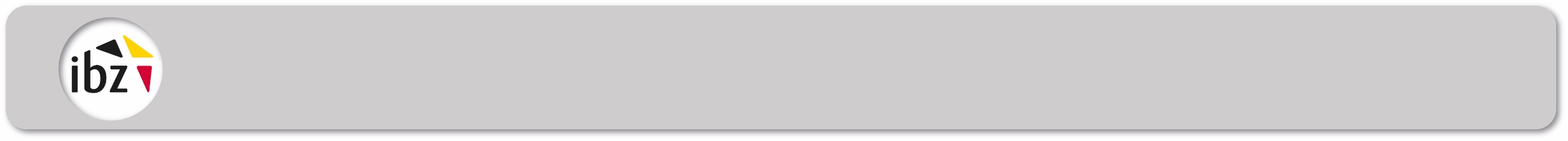 Après la clôture du scrutin
Frais de déplacement

Les membres des bureaux électoraux ont droit à une indemnité de déplacement lorsqu'ils siègent dans une commune où ils ne sont inscrits pas aux registres de la population

En outre, le président ou l'assesseur a droit à une indemnité pour les déplacements dans le cadre de ses fonctions

À demander en ligne à partir du 10 juin 2024
(https://elections.fgov.be/intervenants/frais-de-deplacement)
42
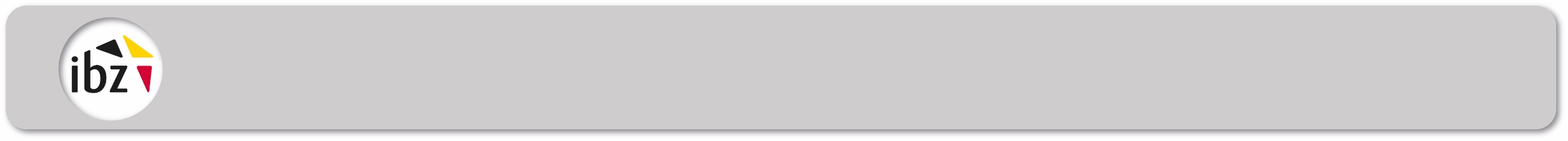 Après la clôture du scrutin
Police d’assurance

Couvre :
Les dommages corporels résultant des accidents survenus aux membres des bureaux électoraux dans l'accomplissement de leur mission ou sur le chemin aller-retour de leur résidence principale au lieu de réunion de leur bureau
La responsabilité civile résultant des dommages causés par leur fait ou leur faute à des tiers dans l’exercice de leur mission ou sur le chemin aller-retour de leur résidence principale au lieu de réunion de leur bureau
43
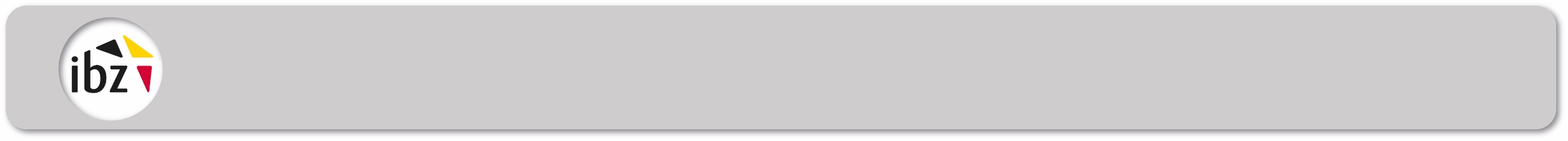 Rapports avec l’électeur
Impartialité politique absolue des membres dans le local de vote
Exécution de la mission dans le calme et avec politesse
Disponibilité de chaises en cas de demande de l’électeur (personnes âgées, personnes avec un handicap,…)
Aide et communication adaptée aux électeurs porteur d’un handicap
44
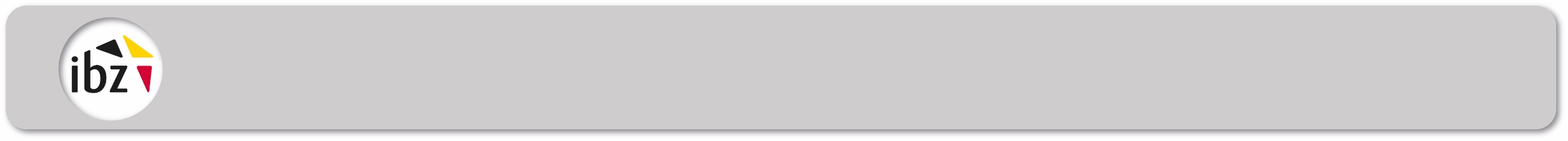 Rapports avec l’électeur
Rapports avec l’électeur : recommandations dans le manuel

Comment…
45
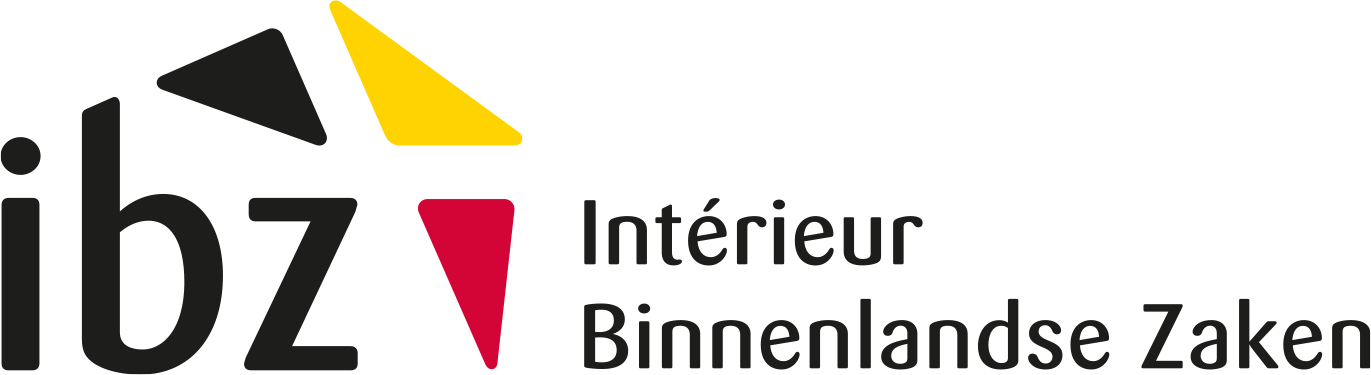 www.elections.fgov.be
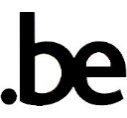 46